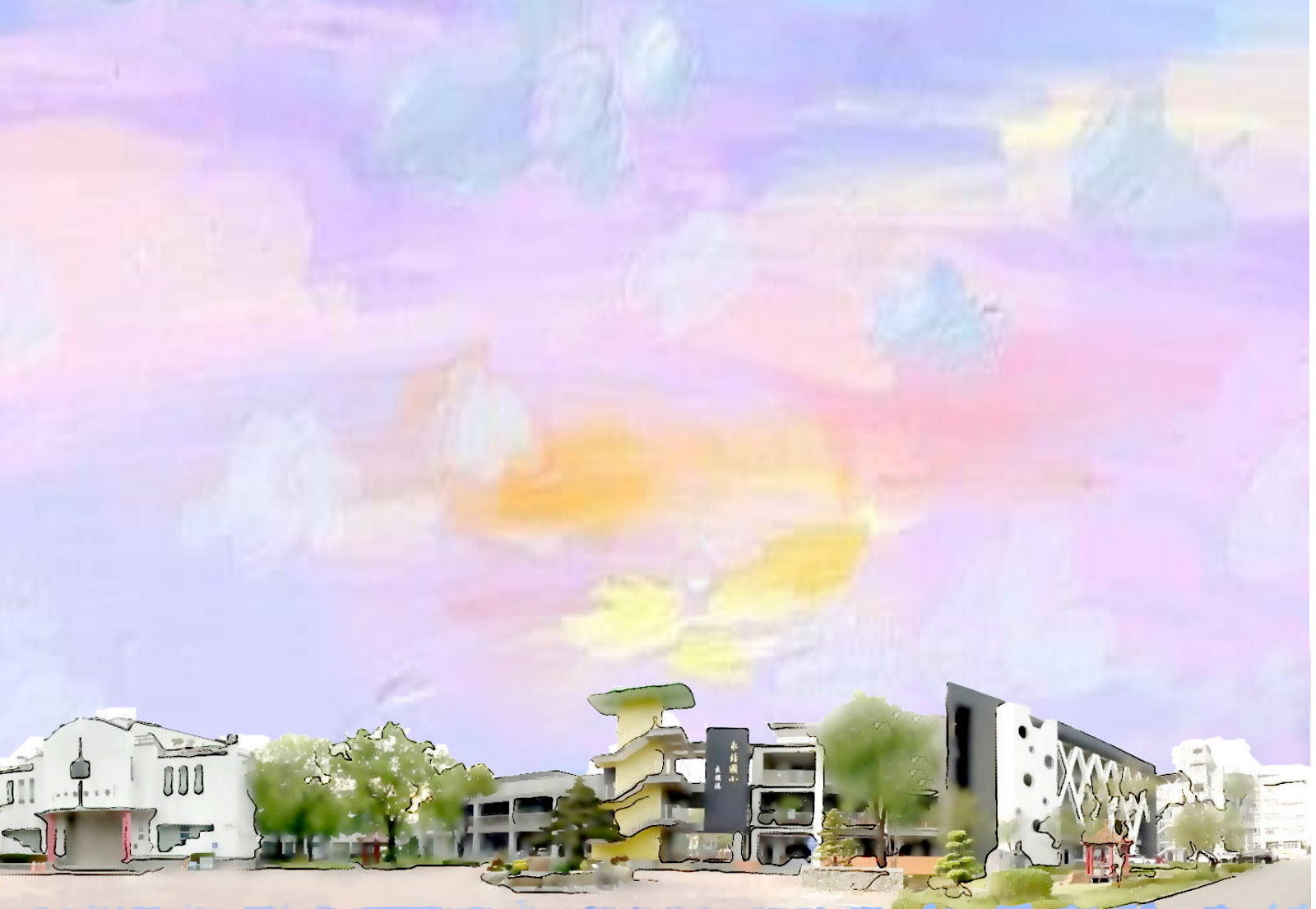 永靖國小111學年度第一次課發會
111.08.31
1